ПРОСВЕТИТЕЛЬСКАЯ РАБОТА О ЗДОРОВОМ ПИТАНИИИГРОВОЙ КЛАССНЫЙ ЧАС «ВКУСНЫЕ ИСТОРИИ»ВО 2 КЛАССЕ «А»МОУ ЛИЦЕЯ «ТЕХНИКО-ЭКОНОМИЧЕСКИЙ»
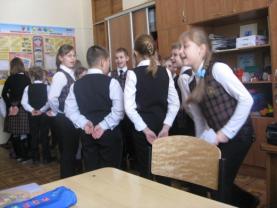 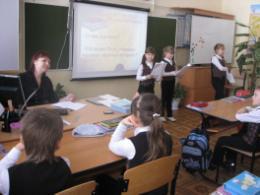 ПРОВЕДЁН УЧЕНИКАМИ 3 «В» КЛАССА: 
                 КОЗЛОВОЙ П., БЕЛЯЕВОЙ О., ДОРОХОВОЙ А., ЛОГВИНОВЫМ В.
                            ПОД РУКОВОДСТВОМ КЛАССНОГО РУКОВОДИТЕЛЯ: ЛИТВИНЕНКО Т.А.
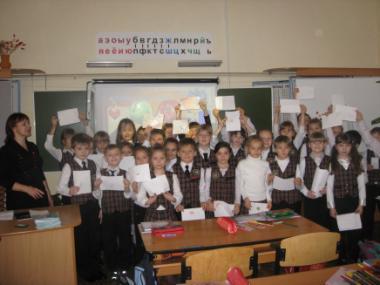 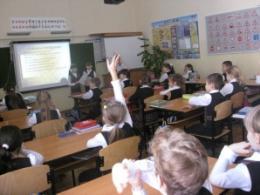 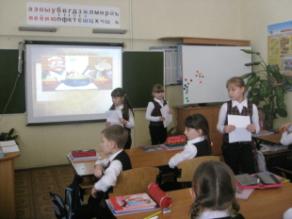 ПРОСВЕТИТЕЛЬСКАЯ РАБОТА О ЗДОРОВОМ ПИТАНИИИГРОВОЙ КЛАССНЫЙ ЧАС «ВКУСНЫЕ ИСТОРИИ»ВО 2 КЛАССЕ «Б»МОУ ЛИЦЕЯ «ТЕХНИКО-ЭКОНОМИЧЕСКИЙ»
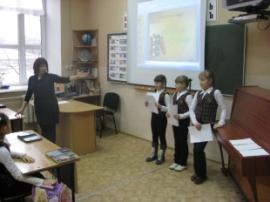 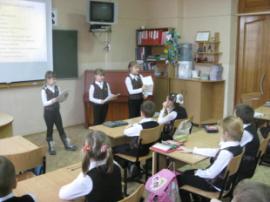 ПРОВЕДЁН УЧЕНИКАМИ 3 «В» КЛАССА: 
                 КОЗЛОВОЙ П., БЕЛЯЕВОЙ О., ДОРОХОВОЙ А., ЛОГВИНОВЫМ В.
                           ПОД РУКОВОДСТВОМ КЛАССНОГО РУКОВОДИТЕЛЯ: ЛИТВИНЕНКО Т.А.
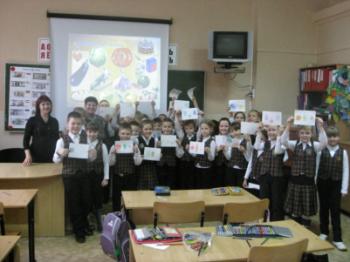 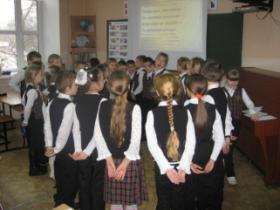 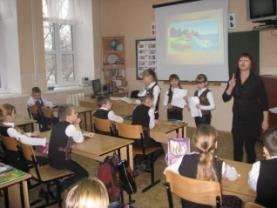 ПРОСВЕТИТЕЛЬСКАЯ РАБОТА О ЗДОРОВОМ ПИТАНИИИГРОВОЙ КЛАССНЫЙ ЧАС «ВКУСНЫЕ ИСТОРИИ»ВО 2 КЛАССЕ «В»МОУ ЛИЦЕЯ «ТЕХНИКО-ЭКОНОМИЧЕСКИЙ»
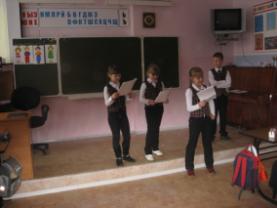 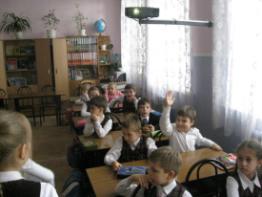 ПРОВЕДЁН УЧЕНИКАМИ 3 «В» КЛАССА: 
                      КОЗЛОВОЙ П., БЕЛЯЕВОЙ О., ДОРОХОВОЙ А., ЛОГВИНОВЫМ В.
            ПОД РУКОВОДСТВОМ КЛАССНОГО РУКОВОДИТЕЛЯ: ЛИТВИНЕНКО Т.А.
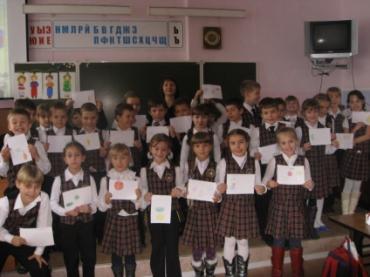 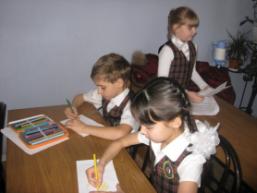 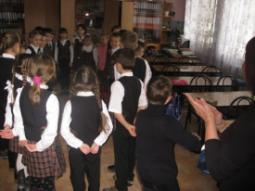 МНЕНИЕ ВЕДУЩИХО ПРОВЕДЕНИИ КЛАССНОГО ЧАСА «ВКУСНЫЕ ИСТОРИИ»ВО ВТОРЫХ КЛАССАХМОУ ЛИЦЕЯ «ТЕХНИКО-ЭКОНОМИЧЕСКИЙ»ЯНВАРЬ 2011 Г.
«Первый раз у меня была возможность побывать в роли учителя. Это 
оказывается не так просто. Больше всего мне понравилось работать во 2 «В» 
классе. Дети очень активные, внимательные и общительные, легко идут на 
контакт» - Дорохова Алина
	«Из трёх вторых классов, которые мы посетили, мне понравились дети 2 «В» 
класса. Радовало то, что ребята проявляли активность, знают ответ на любой 
вопрос. Этот класс оставил впечатление дружного класса» – Козлова Полина
	«Было приятно работать со всеми тремя классами, но больше всего 
порадовали  ученики 2 «В» класса. Ребята были дружными и активными, с 
удовольствием  принимали участие в конкурсах» – Беляева Ольга
	«Мне очень понравилось быть ведущим. Самое трудное – привлечь 
внимание  всех ребят, чтобы каждый захотел принять участие в работе. И не
смотря на то,  что мы всего на год старше, у нас здорово получилось!» – 
Логвинов Владислав
ПРОСВЕТИТЕЛЬСКАЯ РАБОТА О ЗДОРОВОМ ПИТАНИИИГРОВОЙ КЛАССНЫЙ ЧАС «ВКУСНЫЕ ИСТОРИИ»В 1 КЛАССЕ «Б»МОУ ЛИЦЕЯ «ТЕХНИКО-ЭКОНОМИЧЕСКИЙ»
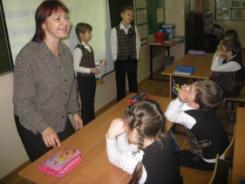 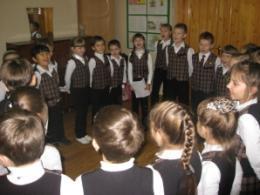 ПРОВЕДЁН УЧЕНИКАМИ 3 «В» КЛАССА: 
                            КОЗЛОВОЙ П., БЕЛЯЕВОЙ О., ДОРОХОВОЙ А., ЛОГВИНОВЫМ В.
                      ПОД РУКОВОДСТВОМ КЛАССНОГО РУКОВОДИТЕЛЯ: ЛИТВИНЕНКО Т.А.
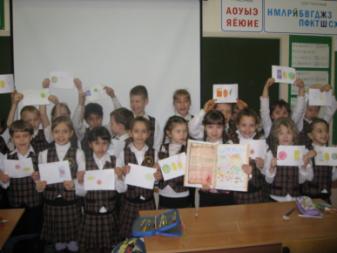 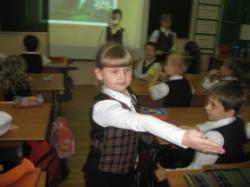 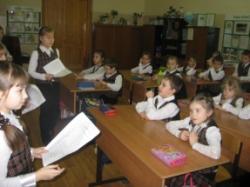 ПРОСВЕТИТЕЛЬСКАЯ РАБОТА О ЗДОРОВОМ ПИТАНИИИГРОВОЙ КЛАССНЫЙ ЧАС «ВКУСНЫЕ ИСТОРИИ»В 1 КЛАССЕ «В»МОУ ЛИЦЕЯ «ТЕХНИКО-ЭКОНОМИЧЕСКИЙ»
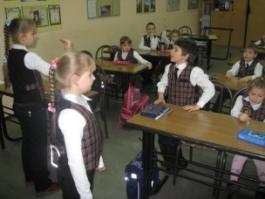 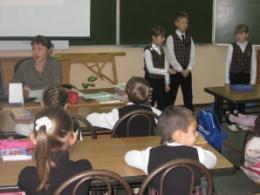 ПРОВЕДЁН УЧЕНИКАМИ 3 «В» КЛАССА: 
                            КОЗЛОВОЙ П., БЕЛЯЕВОЙ О., ДОРОХОВОЙ А., ЛОГВИНОВЫМ В.
                      ПОД РУКОВОДСТВОМ КЛАССНОГО РУКОВОДИТЕЛЯ: ЛИТВИНЕНКО Т.А.
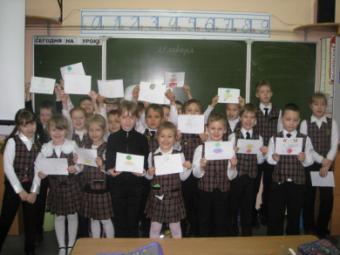 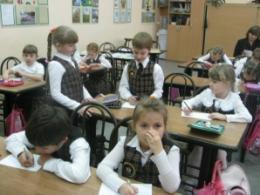 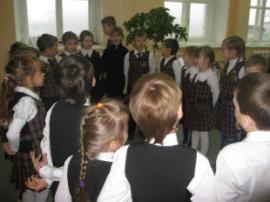 ПРОСВЕТИТЕЛЬСКАЯ РАБОТА О ЗДОРОВОМ ПИТАНИИИГРОВОЙ КЛАССНЫЙ ЧАС «ВКУСНЫЕ ИСТОРИИ»В 1 КЛАССЕ «А»МОУ ЛИЦЕЯ «ТЕХНИКО-ЭКОНОМИЧЕСКИЙ
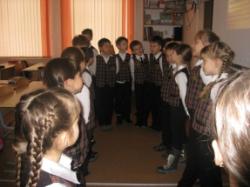 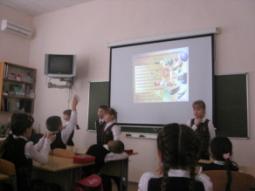 ПРОВЕДЁН УЧЕНИКАМИ 3 «В» КЛАССА: 
                            КОЗЛОВОЙ П., БЕЛЯЕВОЙ О., ДОРОХОВОЙ А., ЛОГВИНОВЫМ В.
                      ПОД РУКОВОДСТВОМ КЛАССНОГО РУКОВОДИТЕЛЯ: ЛИТВИНЕНКО Т.А.
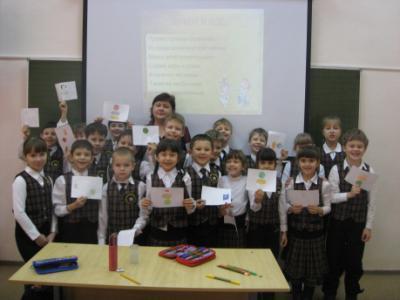 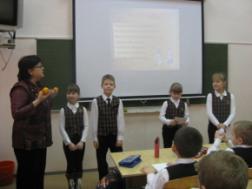 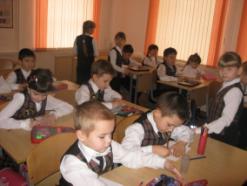 МНЕНИЕ ВЕДУЩИХО ПРОВЕДЕНИИ КЛАССНОГО ЧАСА «ВКУСНЫЕ ИСТОРИИ»В  ПЕРВЫХ КЛАССАХМОУ ЛИЦЕЯ «ТЕХНИКО-ЭКОНОМИЧЕСКИЙ»ЯНВАРЬ 2011 Г.
«Мне очень понравилось вести классный час в первых классах. Дети проявляли 
активность, а мне было приятно спрашивать детей. Больше всего и мне и детям 
понравилось играть в игру «Каша». – Логвинов Владислав. 
	«Все первые классы были хороши. Дети хорошо рисуют, не перебивают ведущих, 
проявляют активность и интерес к играм. Больше всего понравилось работать в 1 «В» 
классе» – Козлова Полина.
	«В этот раз я проводила классные часы в первых классах. В 1 «А» мне понравилось то,
 что дети проявляли активность, дружелюбие и сплочённость. В 1 «Б» меня удивила бурная
 фантазия детей, работы седьмого задания не повторялись. В 1 «В» хорошие дети, но было
 немножко скучно, потому что  дети не проявляли живого интереса к играм. Больше всего
 мне понравилось в 1 «А» классе» – Дорохова Алина.
	«Первоклашки такие маленькие, но такие смышленые. Ребята знают ответы на все
 наши вопросы, знают русские народные сказки, умеют охарактеризовать продукты питания 
и их полезные свойства, с огромным интересом проявляют участие в играх, обладают 
большой фантазией. Больше всего мне понравилось работать в 1 !А» классе» – Беляева
 Ольга
ИГРОВОЙ КЛАССНЫЙ ЧАС «ВКУСНЫЕ ИСТОРИИ»
С 18 по 26 января в МОУ лицее «Технико-экономический» в качестве 
просветительской работы о пользе овощей, фруктов и других полезных 
продуктов для учащихся первых и вторых классов был проведён игровой 
классный час  «Вкусные истории». 
	Впервые в роли ведущих выступали ученики 3 «В» класса: Логвинов 
Владислав, Козлова Полина, Беляева Ольга и Дорохова Алина под руководством 
классного руководителя Литвиненко Татьяны Анатольевны.
	В ходе проведения данного мероприятия и ведущие и участники получили
огромное удовольствие, узнали интересную информацию о продуктах питания и 
источниках информации из которых можно узнать рецепты понравившихся блюд, 
вспомнили  сказки и загадки, разучили подвижную игру «Каша», проявили 
творческие способности в ходе игры «Оживи картинку». 
	Второклашки изъявили желание попробовать себя в качестве ведущих и 
предложили своим классным руководителям  разработать классные часы и
 организовать ответное посещение.
	Надеемся, это станет доброй традицией!